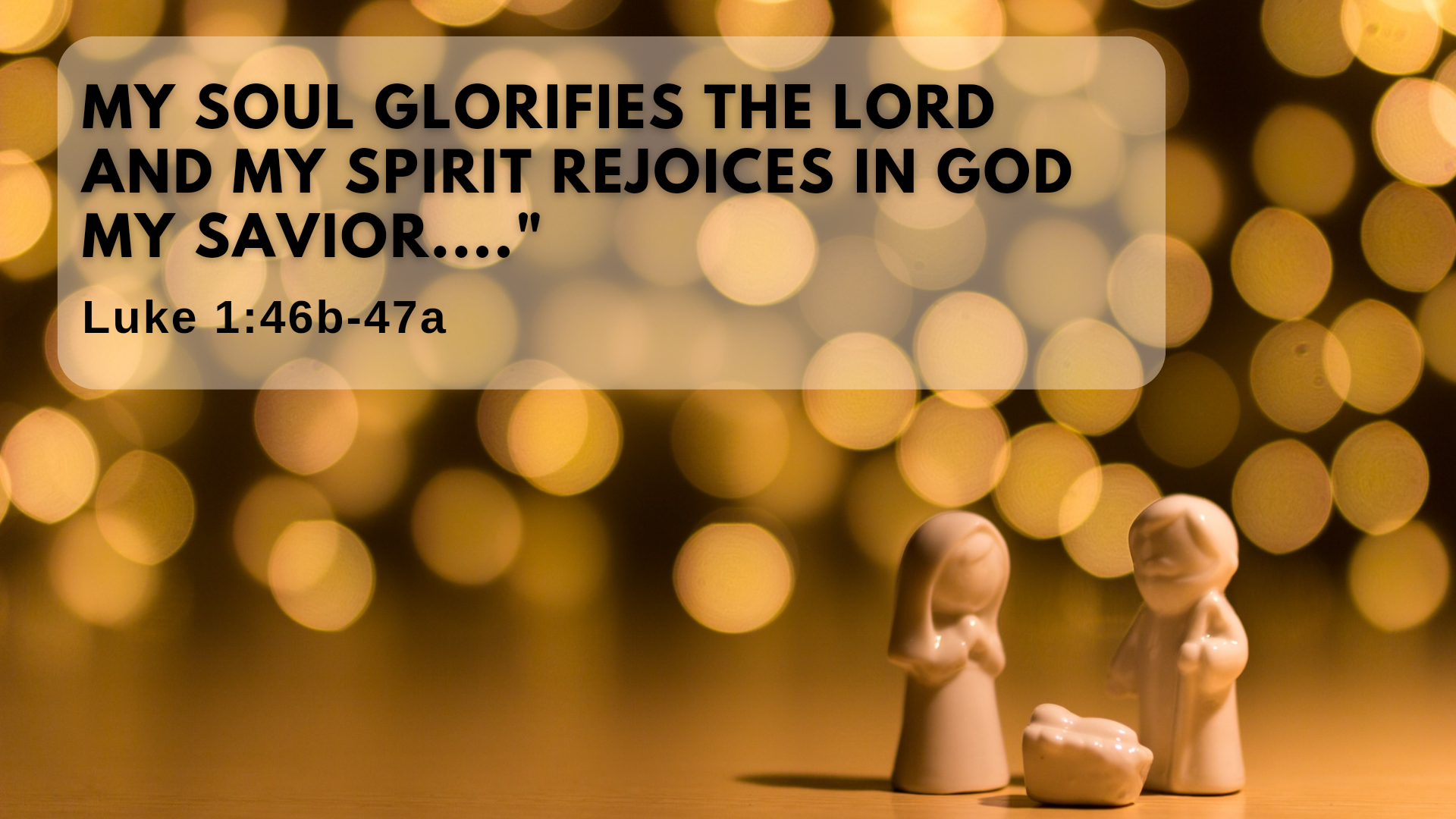 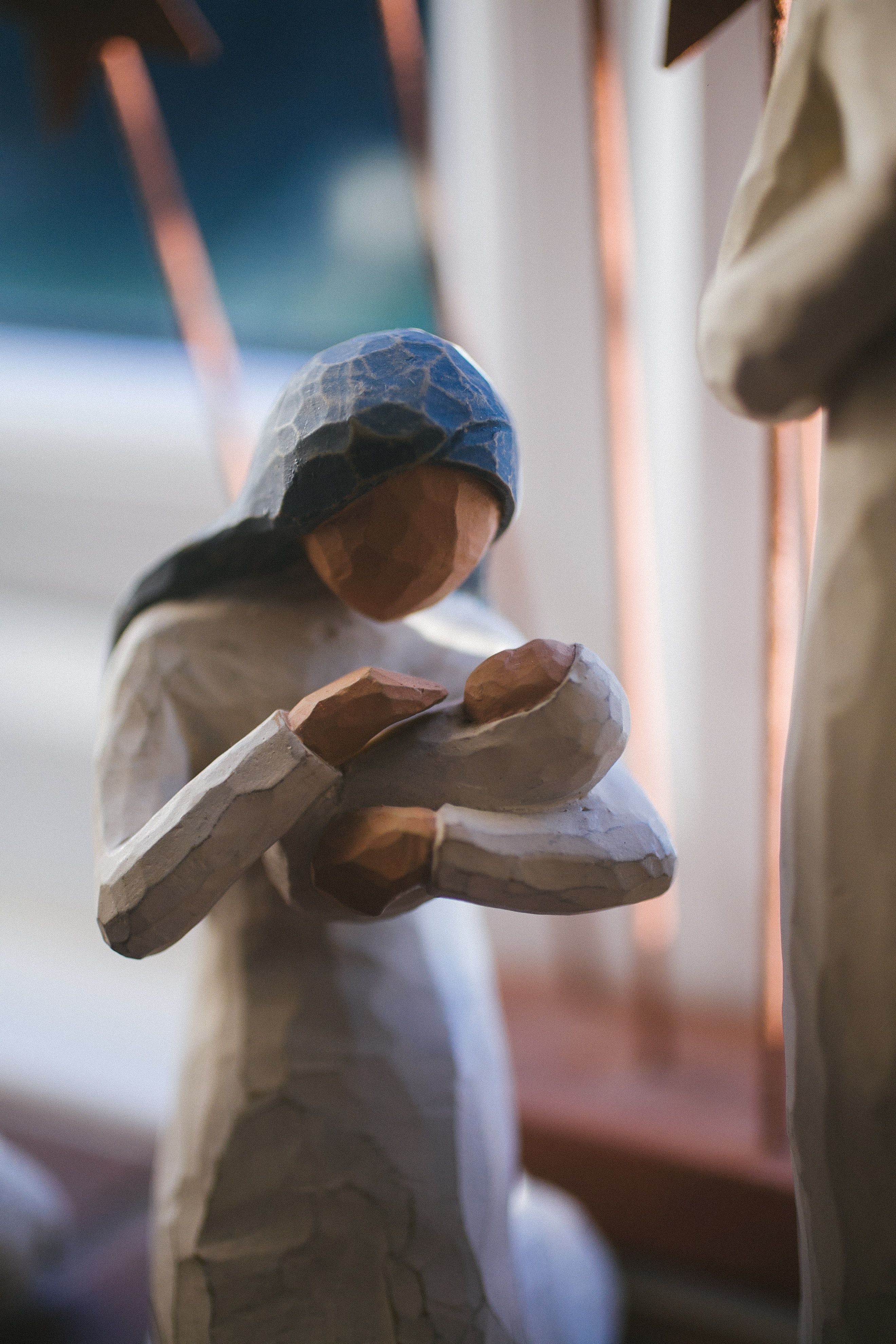 Mary, did you know that your baby boyWould one day walk on water? Mary, did you know that your baby boyWould save our sons and daughters? Did you know that your baby boyHas come to make you new? This child that you delivered, will soon deliver youMary, did you know that your baby boyWill give sight to a blind man? 
Mary, did you know that your baby boyWill calm the storm with his hands?
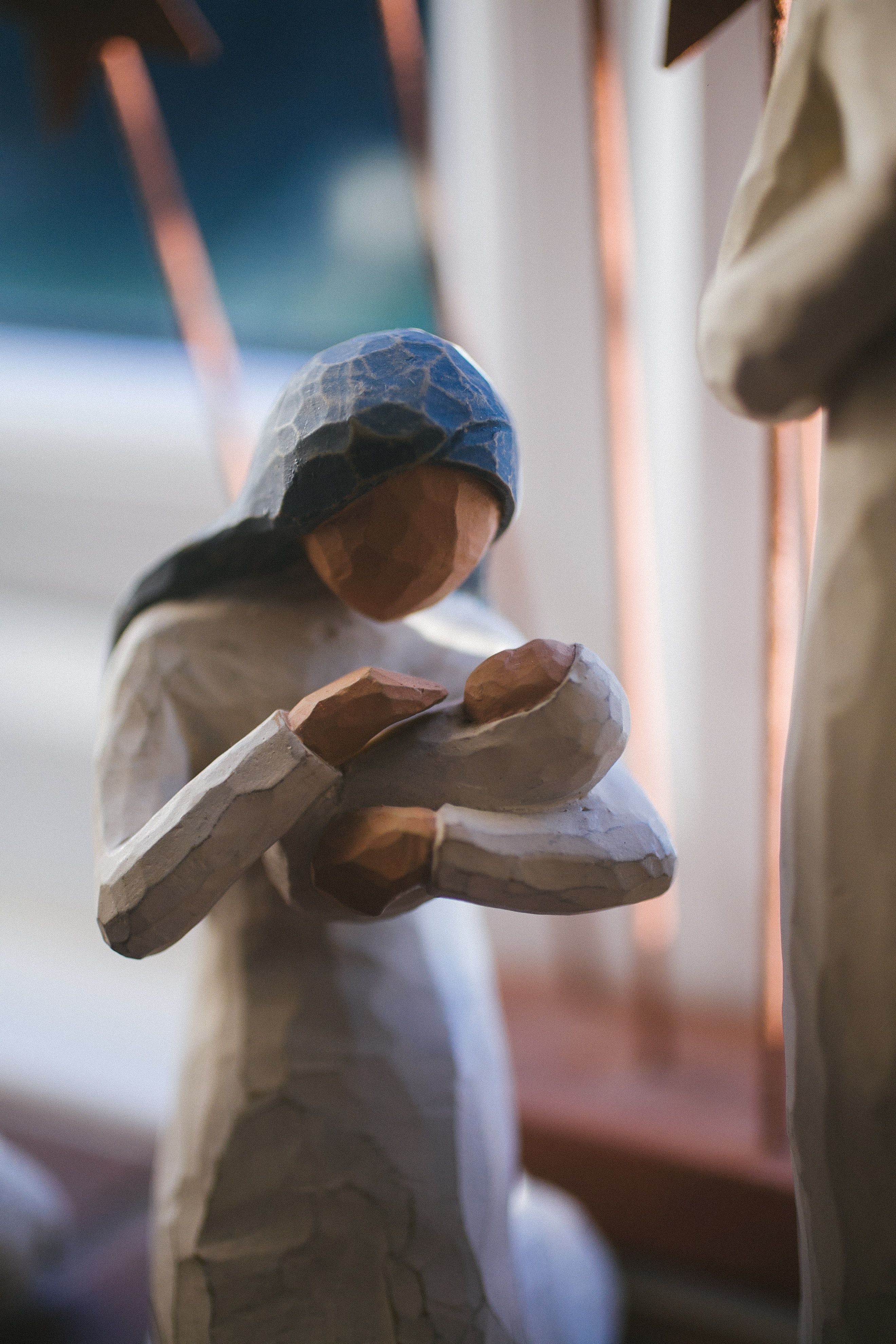 “30 But the angel said to her, “Do not be afraid, Mary; you have found favor with God. 31 You will conceive and give birth to a son, and you are to call him Jesus. 32 He will be great and will be called the Son of the Most High. The Lord God will give him the throne of his father David, 33 and he will reign over Jacob’s descendants forever; his kingdom will never end.”
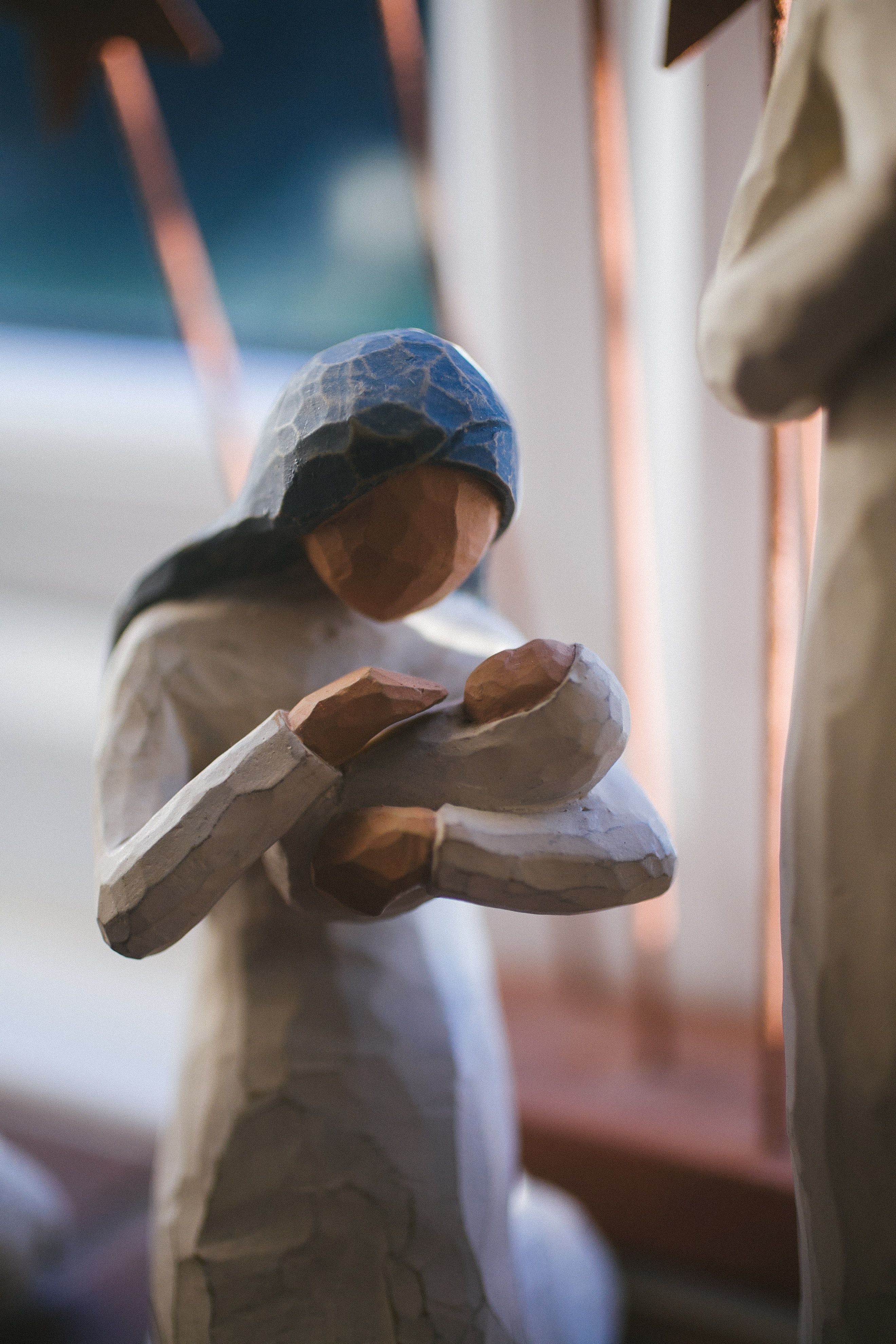 46 And Mary said:
“My soul glorifies the Lord47 and my spirit rejoices in God my Savior,48 for he has been mindful 
    of the humble state of his servant.
    From now on all generations will call me 	blessed,49 for the Mighty One has done great things for 
    me— holy is his name.
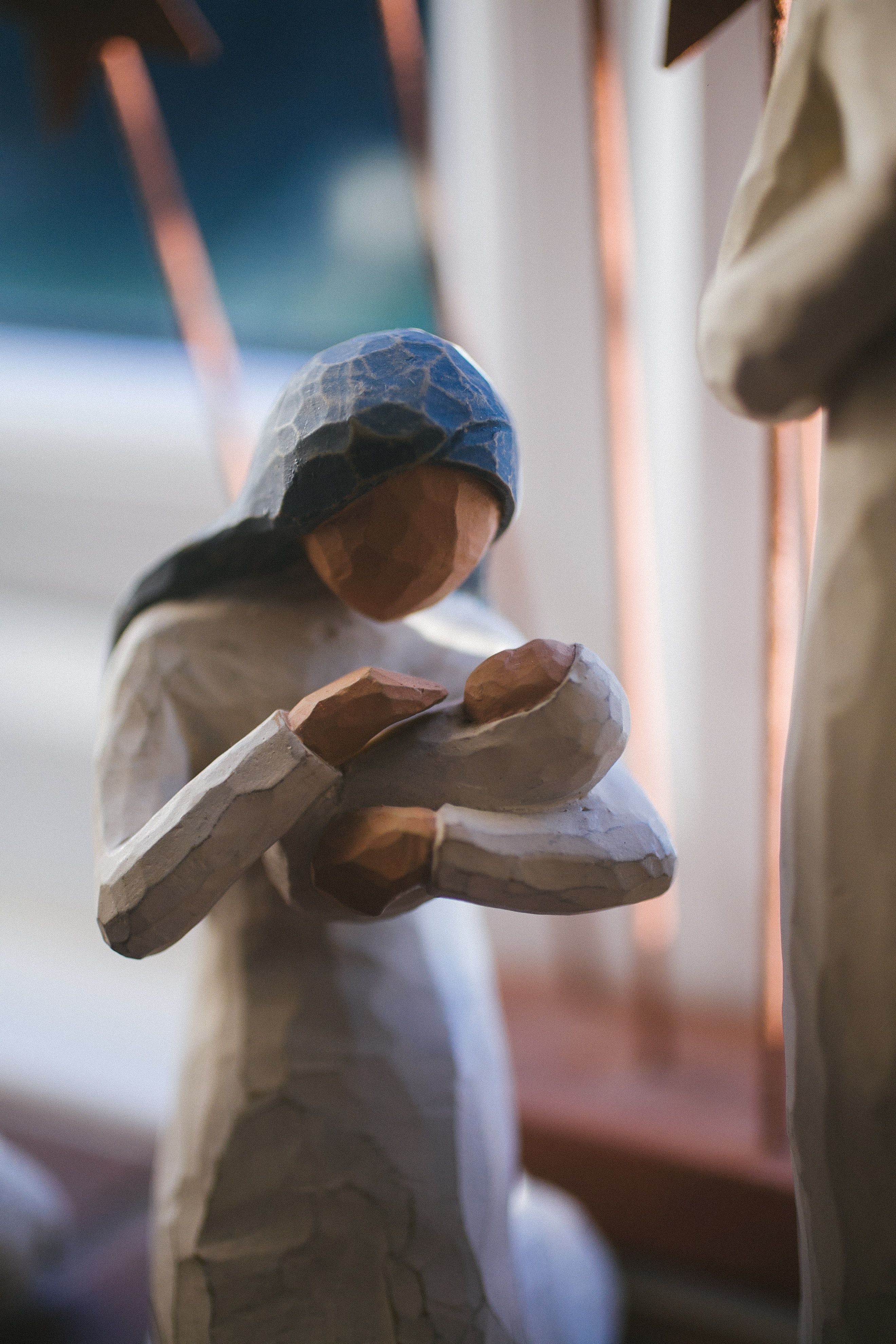 50 His mercy extends to those who fear him,    from generation to generation.51 He has performed mighty deeds with his arm;    he has scattered those who are proud in 
			their inmost thoughts.
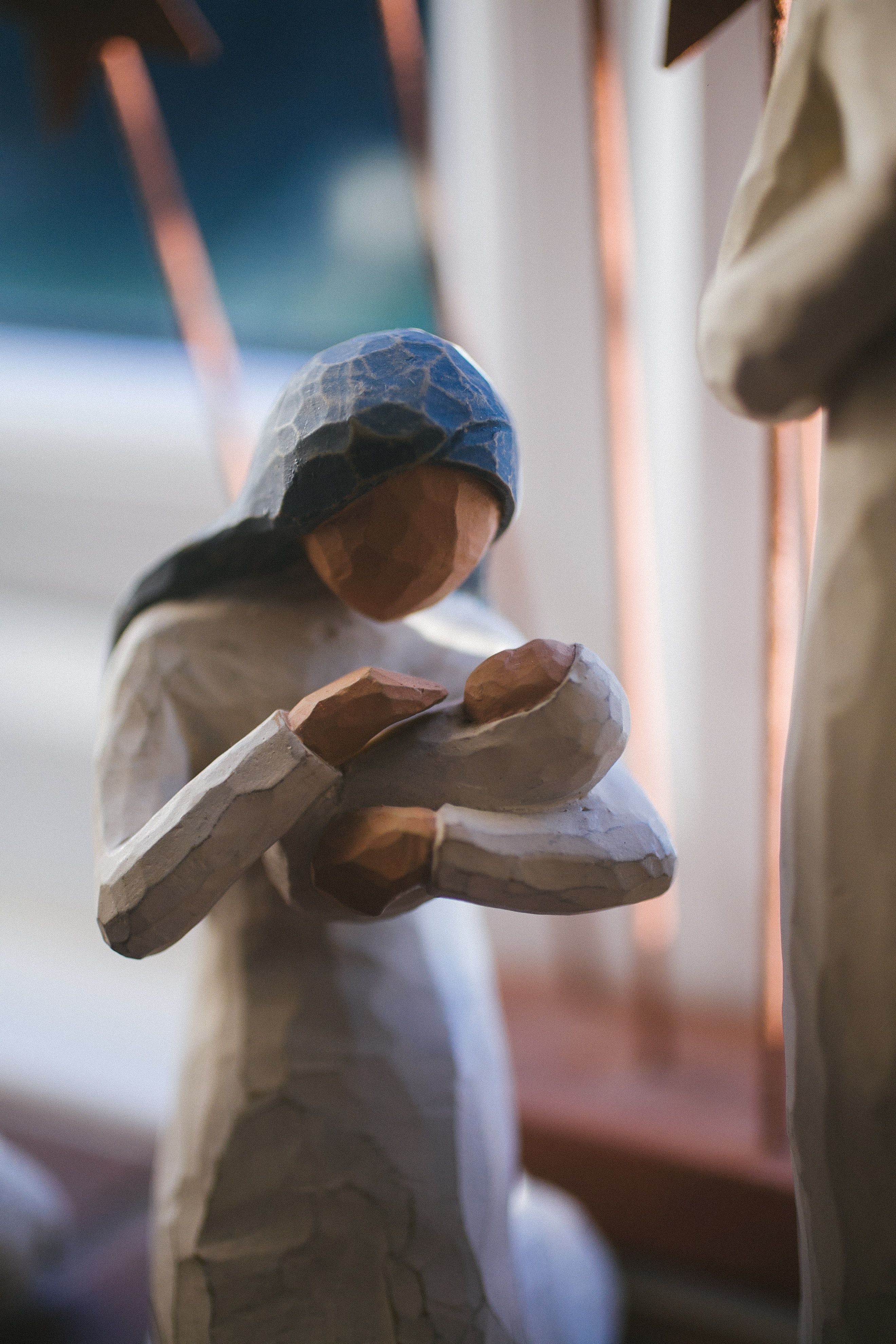 52 He has brought down rulers from their thrones    but has lifted up the humble.53 He has filled the hungry with good things    but has sent the rich away empty.54 He has helped his servant Israel,    remembering to be merciful55 to Abraham and his descendants forever,    just as he promised our ancestors.”
Sun of Righteousness (Mal 4:2)
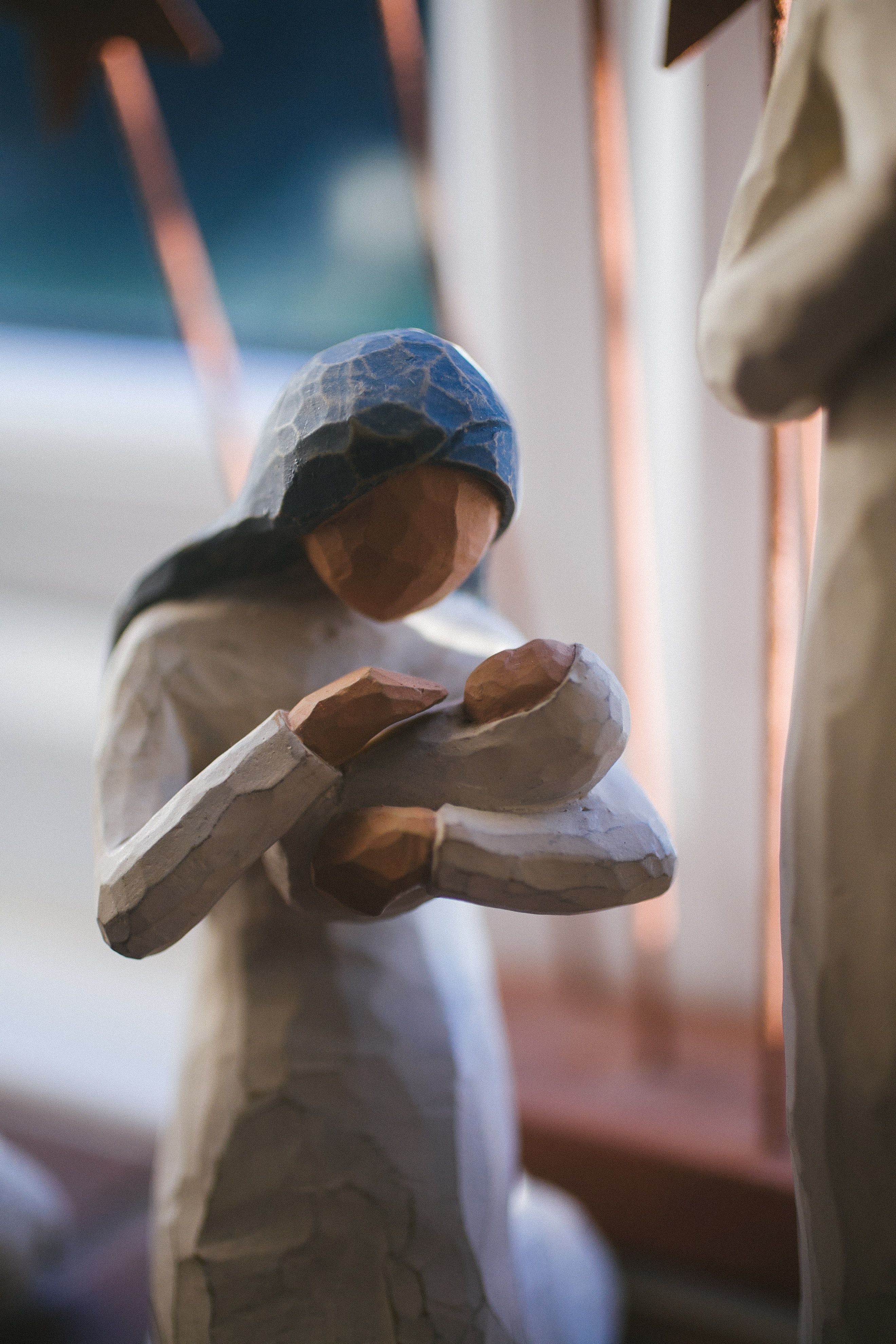 “Blessed is she who has believed that the Lord would fulfill his promises to her!” 
- v.45
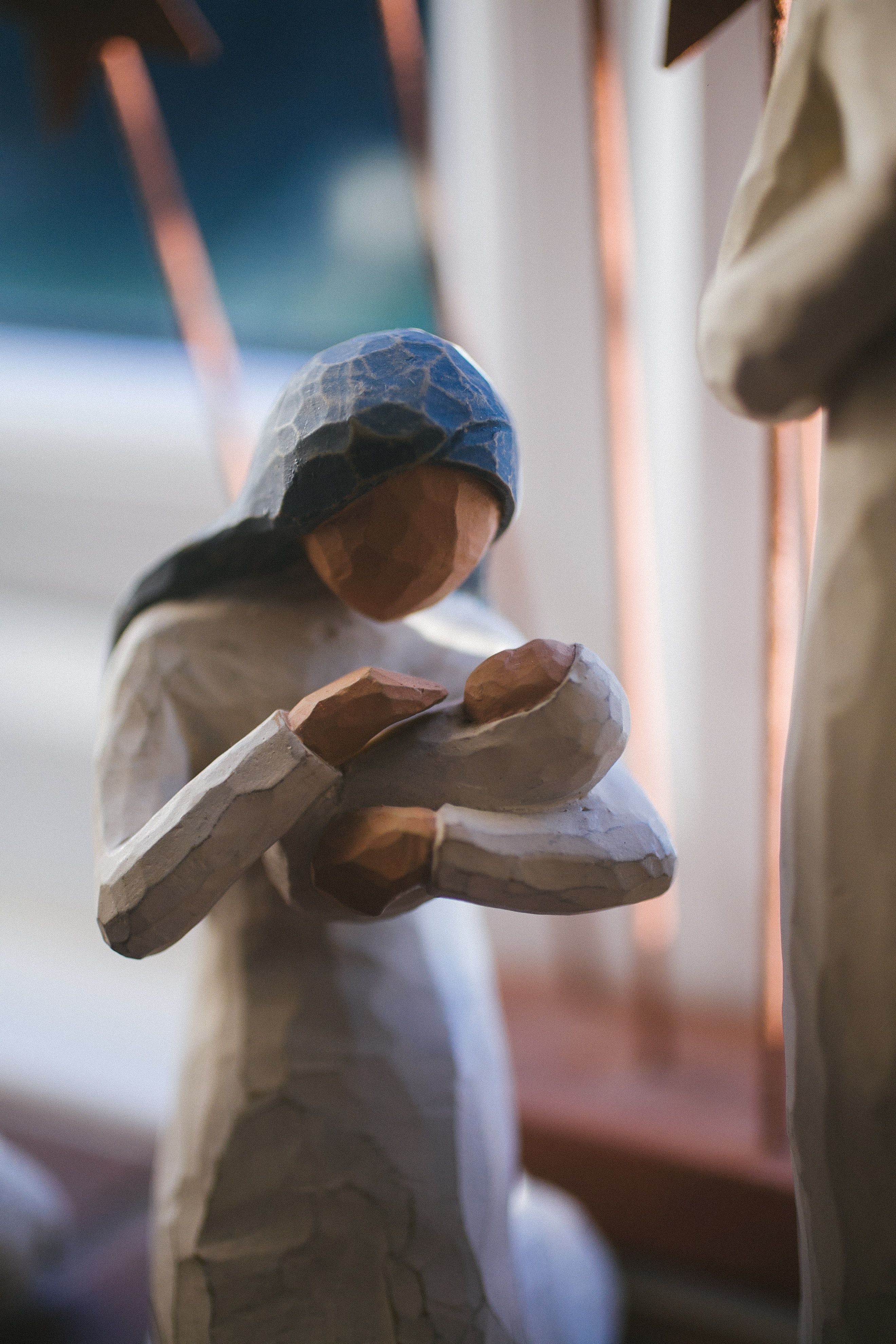 Mary, did you know that your baby boy
Is Lord of all creation?
Mary, did you know that your baby boy
Would one day rule the nations?
Did you know that your baby boy
Is heaven's perfect Lamb?
That sleeping child you're holding is the great, I Am
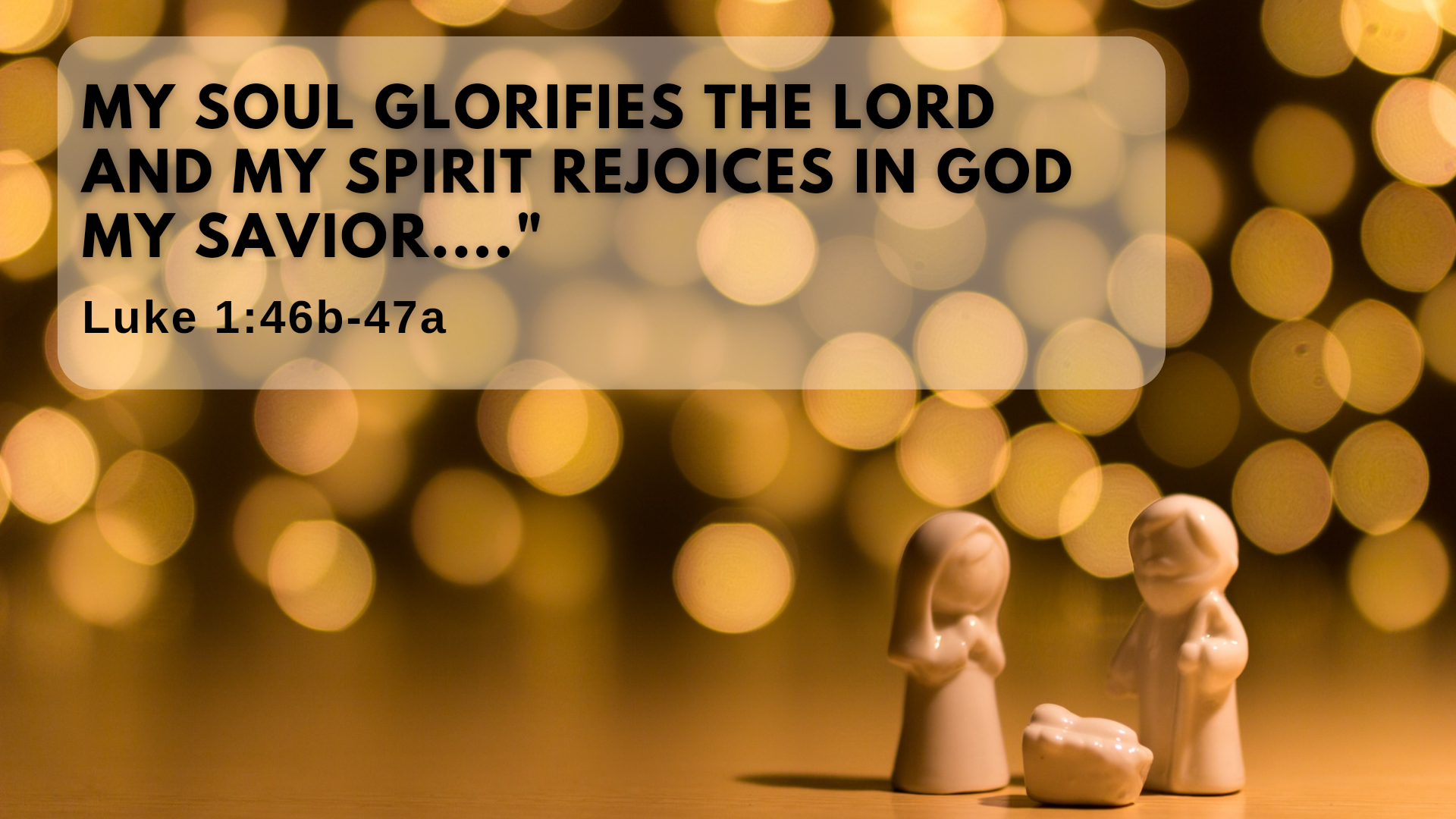